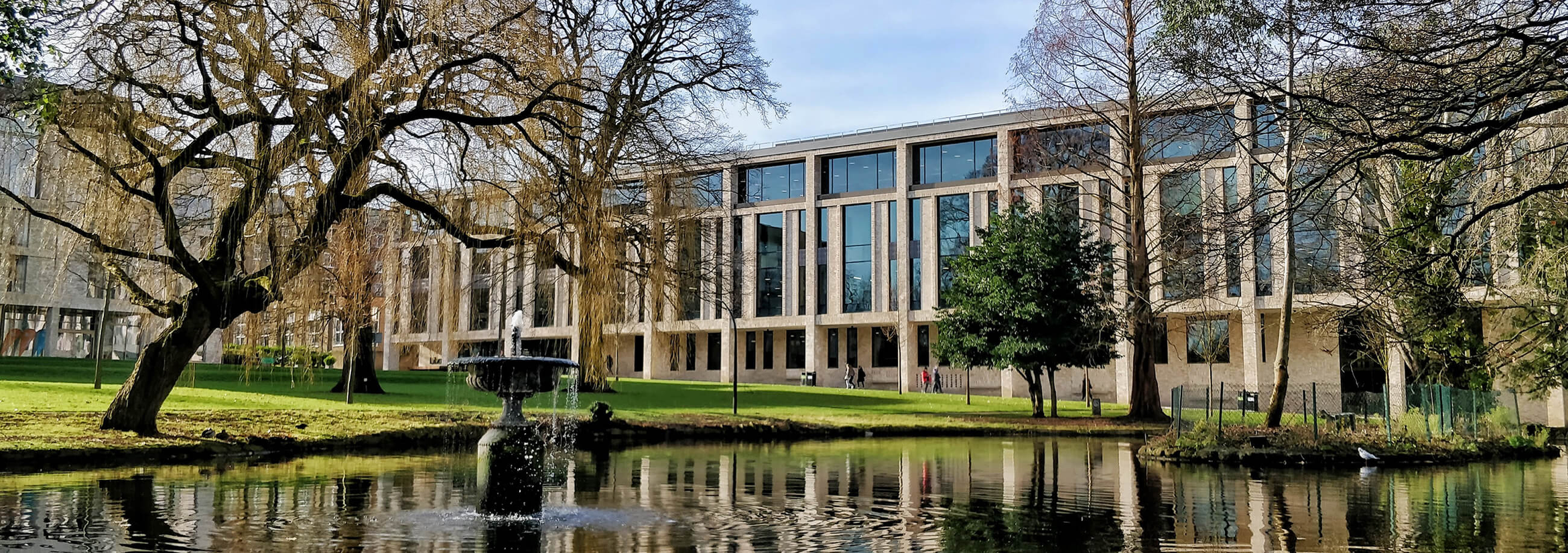 ROEHAMPTON UNIVERSITY LIBRARY
Getting Creative: How to engage with students on a shoestring budget
1
3
2
4
UNDERSTANDING 
STUDENT LIBRARY EXPERIENCE AND REQUIREMENTS
Overall Experience
Library Access
Support
Spaces and Services
3
Engage with a diverse range of student groups and involve Student Union
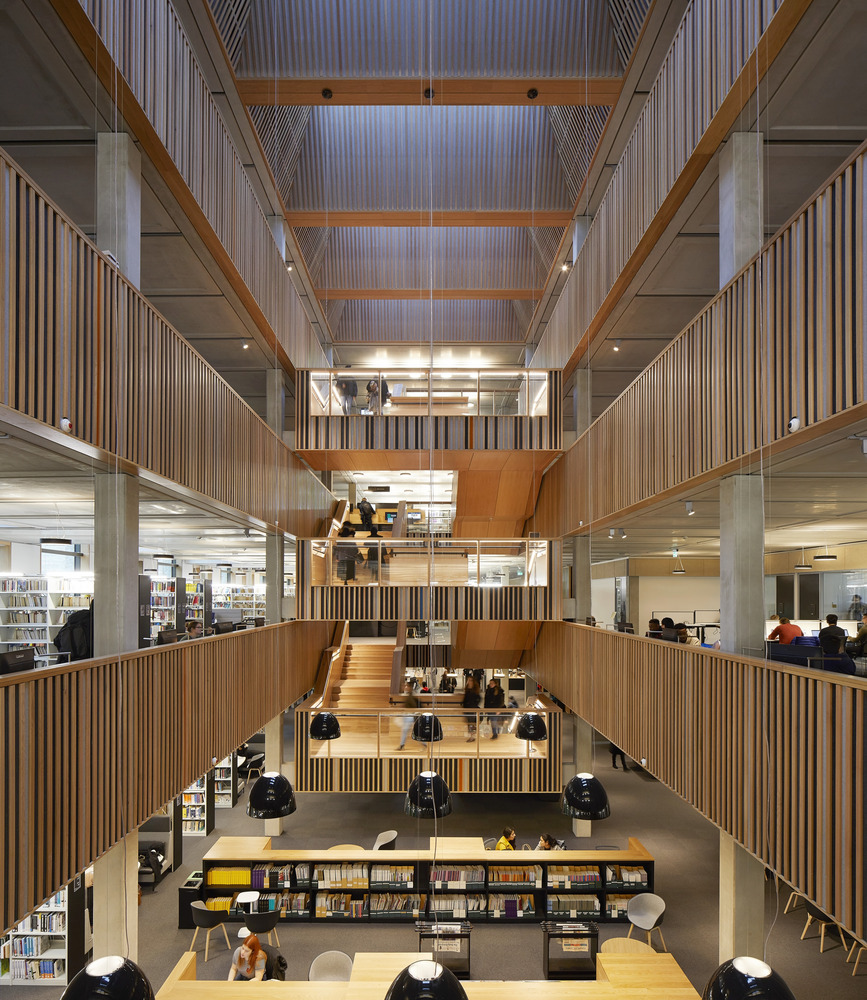 CHALLENGES
Low response on previous events 
Hard to reach busy or disengaged students
Lack of incentives
RESOURCES
Time
Some freebies
Staffing
Creativity and a printer
ENGAGING STUDENTS
FUN / DIFFERENT
Colourful, themed, interactive
QUICK RESPONSE
Ballot boxes, stickers, post-its
FREEBIES
Tea and coffee, some freebies
WORTHWHILE
Meaningful to students, so worth their time
TIMELINE
Love Your Library
Focus Groups
Whitelands Pop-Up
Focus on what works and what we can improve
Focus group dates, in person and online
Focus on Study spaces
DEC
SURVEY
MAR
FEB
MAR
MAR
JAN
FEB
Meeting with Student Union
If I ruled the Library ...
Whitelands Pop-up
Focus on Study Spaces
General Library Info
Social Media polls
Whiteboard information
Pop-ups, Stalls, Polls
Love your Library 

Vote for your study space

If I ruled the Library, I would...

Have I got a seat for You?

Social media polls

Whitelands campus events 
Staffed/unstaffed
We used…
Coin counters, stickers, 
shaped post-it notes, photos, whiteboards, craft and ingenuity.
Chatting while stirring the tea.
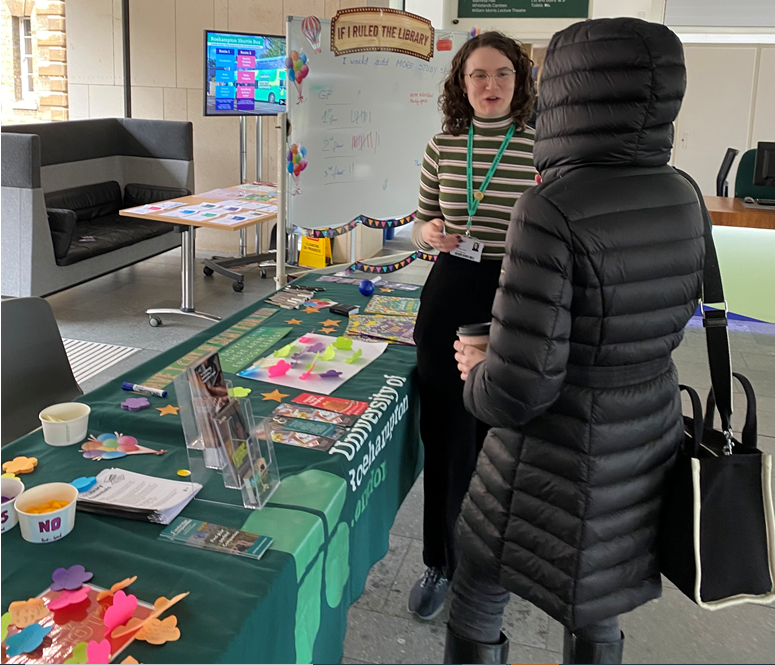 POP-UPS PAID OFF
373 comments 
592 poll votes 

Good understanding of study space needs
An overview of support and resource requirements
Events were enjoyable and fun to create 
Created lots of opportunity for discussion
Collated responses were enough to show clear themes
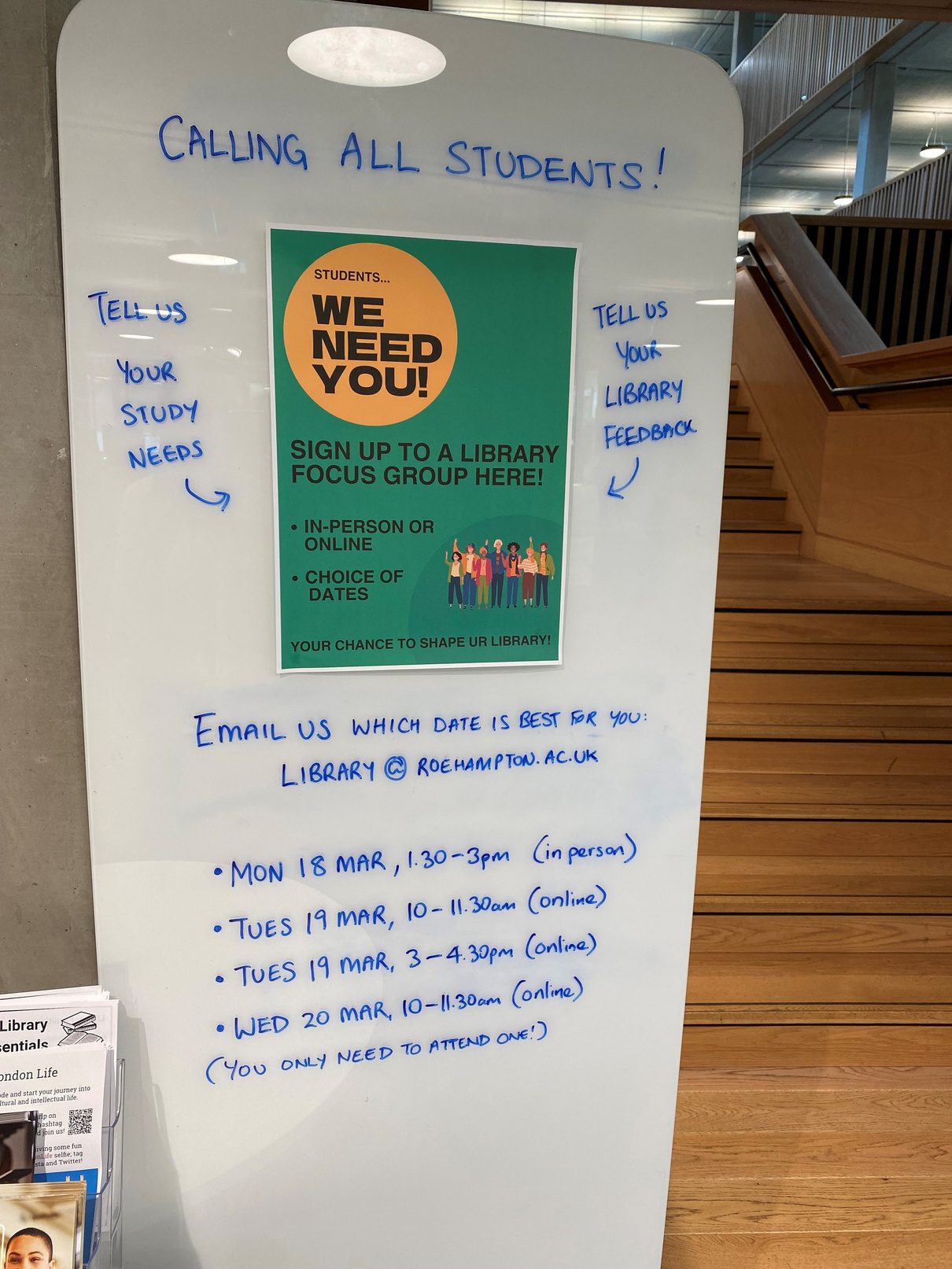 FOCUS GROUPS
Over 400 students initially agreed
Only 16 attended!

Initially, low response was disappointing but...
detailed
personal
insightful 
meaningful
references to friends’ study habits 
observations of other Library users  

Information expanded outside those 16.
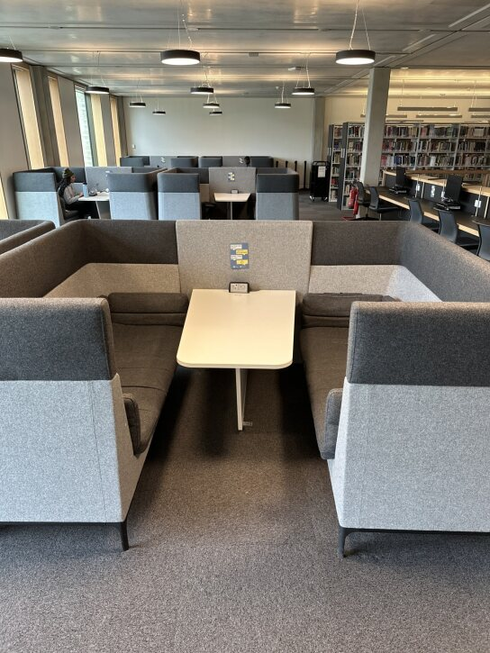 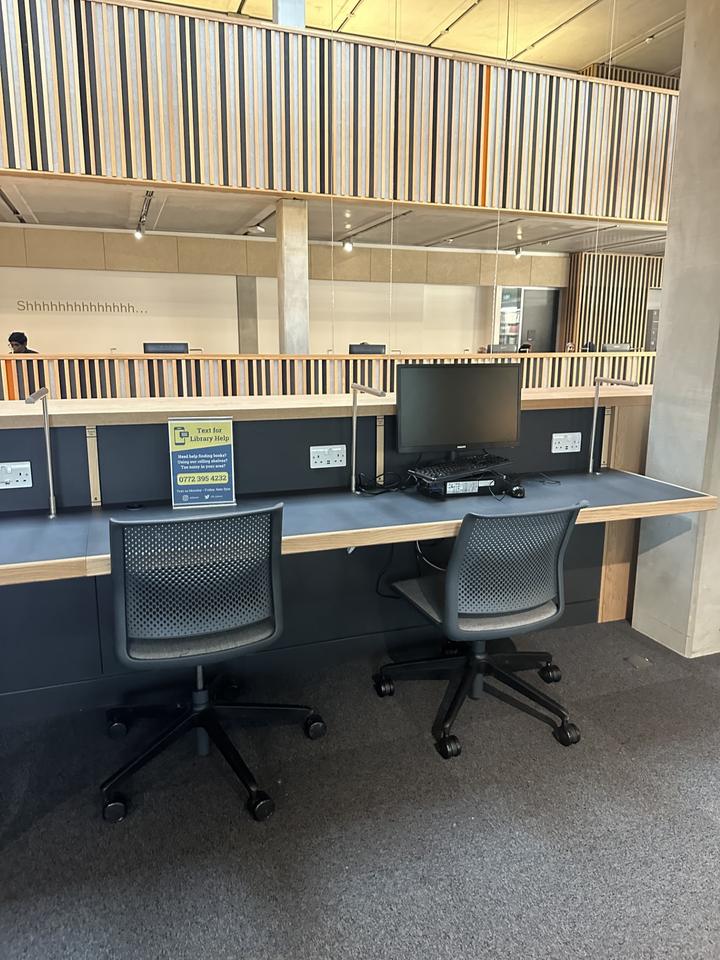 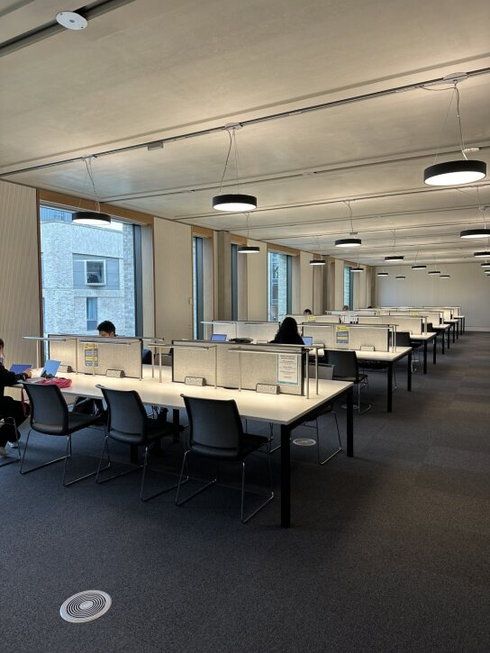 FOCUS GROUP LESSONS
Mixed bag due to low response 
Engaged students ... engaged
Time consuming logistics
Incentives needed!
Good exercise
14 pages of relevant Library comments 
Topped up the overall picture shaped by previous events
Great to have an opportunity to talk about Library life with students
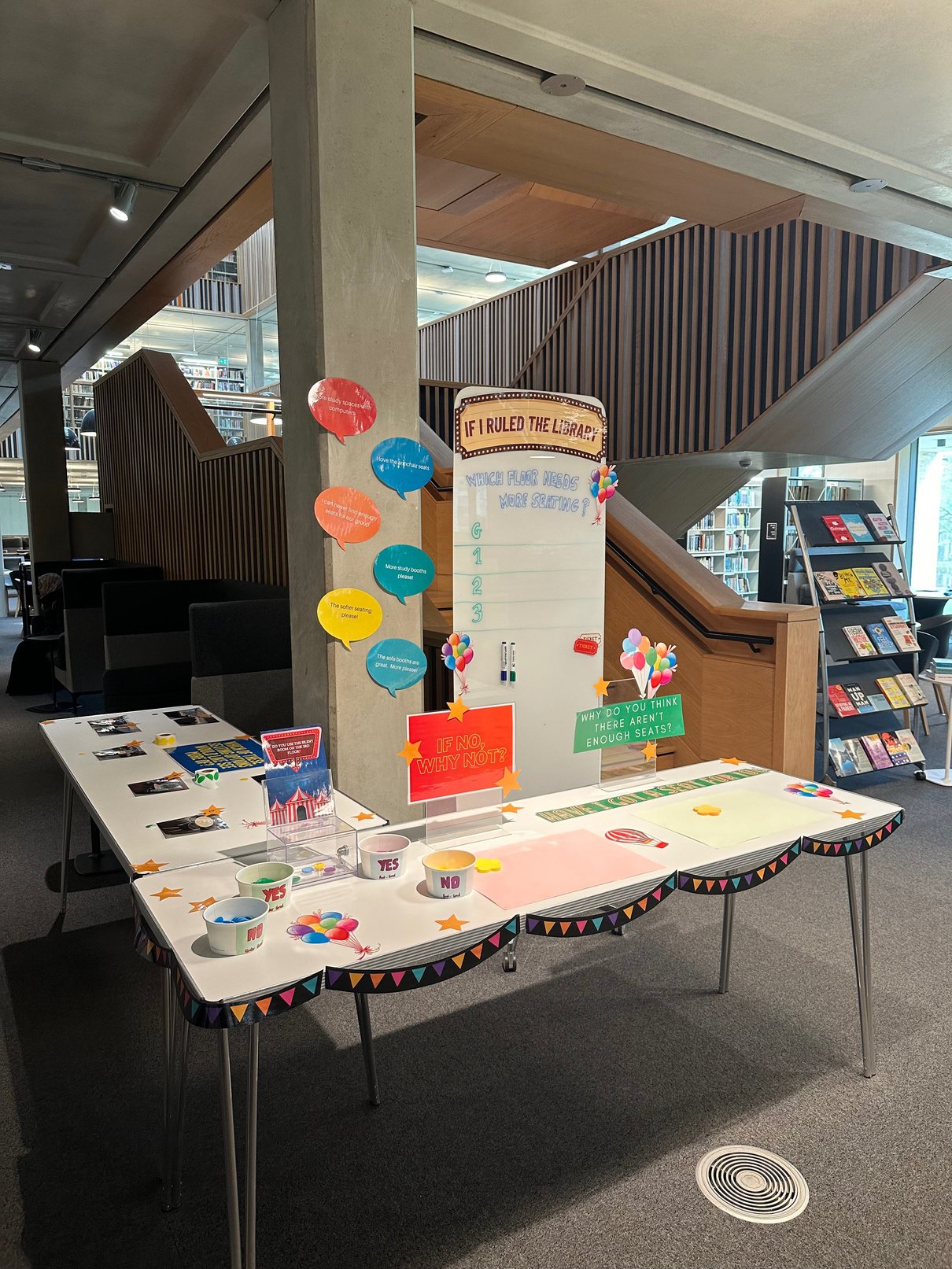 A sample of findings
Solving the study space mystery
Do we have enough study spaces?
422 votes - equal split. Additional 90 comments:
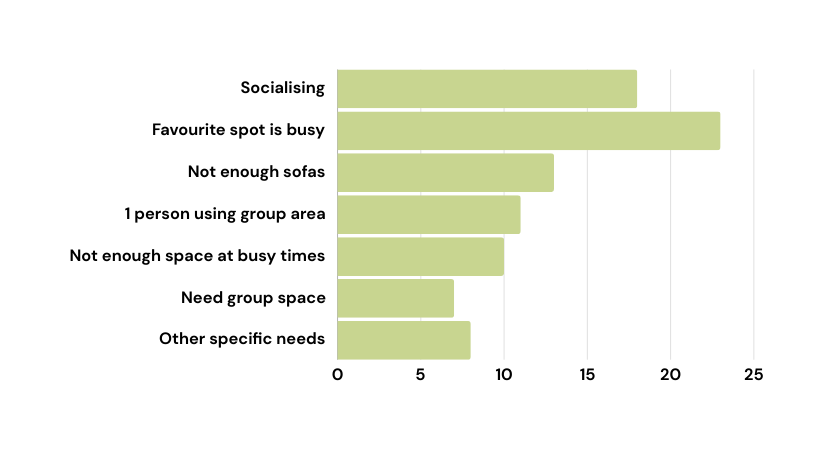 What we did after...
Increased soft seating 
Rearranged existing furniture to create more group study
Changed noise zones - we split the library
Did it work?
Yes.
Staff and Time are valuable resources
Draw attention
Change location
Listen to the details
Keep it snappy
Build big picture from small events
Good exercise to stop, talk, rethink
Library was more ‘visible’
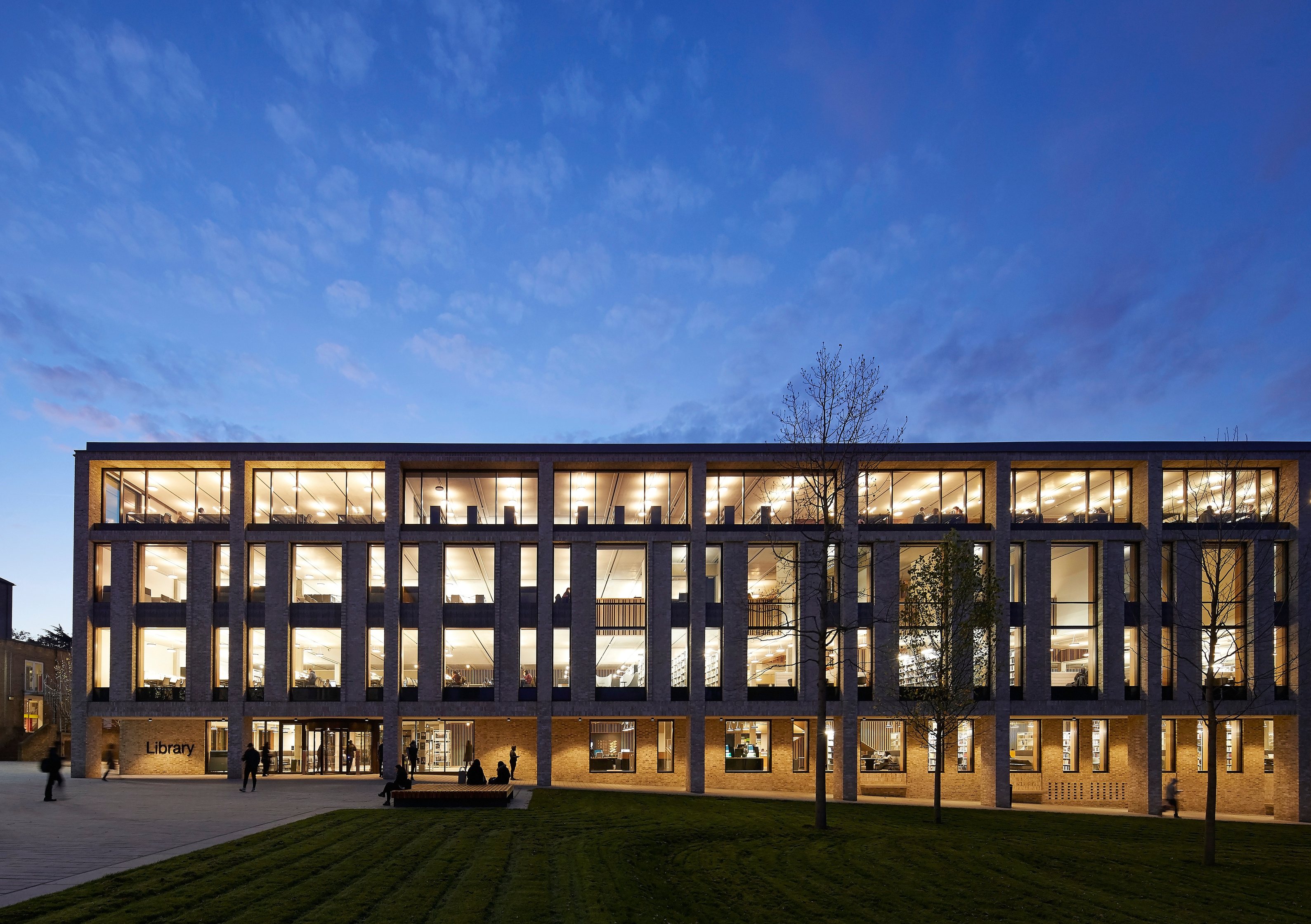 THANK YOU
Elena.kosmala@roehampton.ac.uk